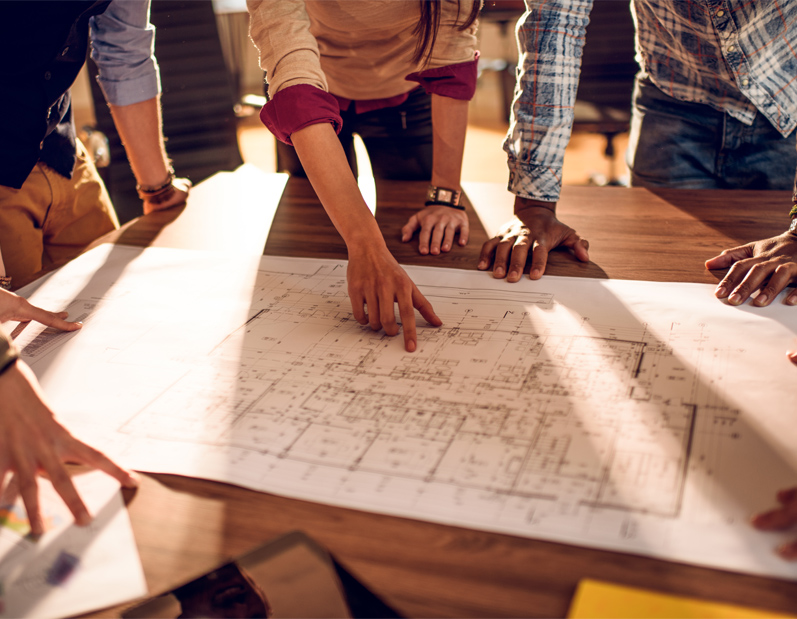 Verifica e Valutazione finale delleattività svolte dalleFUNZIONI STRUMENTALIa.s. 2021/2022
Istituto Comprensivo«Tommasone-Alighieri»
Area 1Curricolo -Progettazione -Valutazione
Docenti:
Anuschka Palazzo -  Annamaria Racioppa
AREE DI INTERVENTO
• Curricolo e Progettazione
• Valutazione didattica e di sistema
• Elaborazione del P.T.O.F., del R.A.V., del P.d.M. e Rendicontazione sociale
• Componente Staff di Direzione
Azioni effettuate
Promozione di Incontri di formazione/informazione sugli obiettivi prioritari del PDM, RAV e PTOF sia per i Docenti che per il personale ATA.
Resoconto all’interno dei collegi unitari e di sezione sulla rendicontazione circa lo stato di attuazione del PDM, sull’autoanalisi di Istituto, sui risultati INVALSI e sulle prove standardizzate interne.
Coinvolgimento dei dipartimenti disciplinari nel perseguire gli obiettivi prioritari espressi nei documenti.
Partecipazione alle riunioni di Staff di Direzione.
Collaborazione con i responsabili di plesso.
Palazzo - Racioppa
PUNTI DI DEBOLEZZA
PUNTI DI FORZA
Scarsa periodicità negli incontri di Staff.
Mancato rispetto dei tempi e delle modalità nell’espletamento dei compiti e nella consegna dei documenti da parte di alcuni docenti.
Mancata comunicazione da parte dei Referenti di progetto sulle azioni realizzate e quelle da realizzare (tempi e modi).
Difficile organizzazione delle Interclassi e dei Dipartimenti nello svolgimento delle attività previste dal Curricolo di Educazione Civica (ripartizione delle ore fra le varie discipline/insegnanti per anno scolastico, scarsa coesione tra gli obiettivi specifici programmati per l’Educazione Civica e gli obiettivi disciplinari, scarsa coesione tra gli obiettivi specifici programmati per l’Educazione Civica e le attività progettuali di Istituto).
 Calendarizzazione periodica incontri tra Capi dipartimento/Presidenti di Interclasse/Intersezione e FF.SS. per pianificare progetti e attività PTOF.
 Completa attuazione dell’O.M. n. 172 del 04.12.2020.
Produzione di elevata quantità di documenti articolati e condivisi tra i tre ordini di scuola.
Comunicazione migliorata grazie al sito dell’Istituto e all’utilizzo dei social e dei servizi connessi al registro elettronico AXIOS.
Utilizzo consapevole del canale YouTube dell’Istituto (promozione di eventi, webinair formativi, open-day, …).
Progettualità verticale, promossa e coordinata da tre referenti appartenenti ai diversi ordini di scuola.
Coordinamento tra i Gruppi di lavoro/Dipartimenti/Interclassi per il miglioramento nella pianificazione delle attività     progettuali (tempi e modalità).
Rendicontazione bimestrale delle azioni progettuali svolte.
Programmazione bimestrale delle azioni progettuali da sviluppare nel bimestre successivo.
Coinvolgimento della FS Area 2 “Disagio e integrazione” in tutte le fasi di organizzazione e di somministrazione delle Prove Invalsi.
Collaborazione fattiva con le FS Area 4 “Multimedialità e sito web” e con gli animatori digitali.
Collaborazione e comunicazione tra i docenti, le FF.SS. e lo Staff di Direzione.
Promozione della DDI grazie all’uso consapevole e funzionale delle piattaforme dedicate.
Palazzo - Racioppa
PROPOSTE PER IL PROSSIMO ANNO
Calendarizzazione periodica incontri di Staff.
Calendarizzazione periodica incontri tra Capi dipartimento/Presidenti di Interclasse/Intersezione e FF.SS. per pianificare progetti e attività PTOF.
Revisione del Curricolo di Educazione Civica all’interno dei tre ordini di scuola.
Lettura attenta e ragionata in autoformazione dei documenti da approvare collegialmente.
Potenziamento delle attività dell’organismo interdipartimentale composto dai Capidipartimento, 1° e 2° Collaboratore del DS, Presidenti di Interclasse/Intersezione con funzioni di:
garanzia di coerenza interna alla progettualità d’Istituto;
armonizzazione di tempi e modi di realizzazione delle attività progettuali;
elaborazione di proposte da discutere negli organi collegiali;
intese sulla costruzione e valutazione delle Prove di Competenza pluridisciplinari per la Scuola Secondaria;
promozione della comunicazione fra i gruppi di lavoro, ricerca/ricerca e tra i vari segmenti scolastici in una dimensione di circolarità e cooperazione.
Prosecuzione delle azioni di accompagnamento per la completa attuazione dell’O.M. n. 172 del 04.12.2020.
Palazzo - Racioppa
Area 2DISAGIO E INTEGRAZIONE
Docenti:
Maria Menichella – Stefania Cipriani
AREE DI INTERVENTO
Rapporti con enti/famiglie/istituzioni (servizi sociali, ASL, etc.).
Verifica/predisposizione/rimodulazione/valutazione di PEI, PDP, relazione finale presentazione esami alunni con disabilità.
Collaborazione stesura, monitoraggio e valutazione di RAV e PdM.
Monitoraggio alunni BES.
Collaborazione con la FS Area 3 per gli alunni disabili.
Componente Staff di Direzione.
Azioni effettuate
Implementazione di una didattica inclusiva per rispondere alle esigenze degli alunni con bisogni educativi speciali;
accoglienza e supporto ai docenti di sostegno;
cura e visione dei fascicoli personali degli alunni BES;
formulazione dell’orario di servizio dei docenti di sostegno;
coordinamento delle convocazioni del GI e GLHO/GLO;
cura nella tenuta dei registri dei verbali GLHO/GLO-GI;
cura dei rapporti con l’unità multidisciplinare;
sostegno ai docenti nella fase di accertamento e di rilevazione  dei bisogni formativi degli alunni;
predisposizione di  azioni dirette ed indirette di orientamento e tutoraggio;
su delega del D.S., presidenza agli incontri con l’equipe multidisciplinare; 
supporto ai colleghi di sostegno;
supporto alle famiglie degli alunni BES;
partecipazione alle riunioni dello Staff;

predisposizione e diffusione di materiali di lavoro (indicatori, documenti, schede intervento potenziamento su alunni con B.E.S. modulistica…); 

cura della documentazione riguardante gli alunni diversamente abili e successiva archiviazione;

collaborazione con le altre F.S. ;

collaborazione alla revisione e alla stesura del PTOF- RAV e PDM, con  predisposizione di materiali specifici della propria area di intervento;

predisposizione e diffusione di materiali di lavoro (indicatori, documenti, schede, modulistica…);

monitoraggio del livello di inserimento degli alunni e verifica della funzionalità̀ della programmazione dei docenti di sostegno;

elaborazione del Piano Annuale per l'Inclusione; 

aggiornamento sulle novità̀ normative in atto e previsione di momenti di formazione peer to peer;

Relazioni al Dirigente Scolastico in merito all’operato.
MENICHELLA - CIPRIANI
PUNTI DI DEBOLEZZA
PUNTI DI FORZA
Maggiore  utilizzo in classe di strategie inclusive valide per tutti gli alunni e non solo per i BES;
 ritardo da parte dell’Ente Locale nel mettere a disposizione gli operatori dell’assistenza specialistica che sono risultati di numero esiguo, solo per gli alunni con rapporto 1:1 e limitatamente alla figura dell’educatore professionale;
identificazione più precoce degli alunni BES con DSA in classe seconda della scuola primaria;
attivazione di un servizio di ascolto da parte di uno psicologo scolastico .
Collaborazione con i Responsabili di Plesso, con i           collaboratori del D.S. e con le altre F.S. ;
 collaborazione con F.S. Disagio e Integrazione;
 disponibilità dei docenti sostegno nel collaborare;
i quattro valori di riferimento condivisi dai nostri docenti “inclusivi”: 
1 - (Saper) valutare la diversità degli alunni – la differenza tra gli alunni è una risorsa e una ricchezza; 
2 - sostenere gli alunni - i docenti devono coltivare aspettative alte  sul successo scolastico degli studenti; 
3 -  lavorare con gli altri - la collaborazione e il lavoro di gruppo (cooperative learning) sono approcci essenziali per tutti i docenti;
4 - aggiornamento professionale continuo - l’insegnamento è un’attività di apprendimento e i docenti hanno la responsabilità del proprio apprendimento permanente per tutto l’arco della vita.
MENICHELLA - CIPRIANI
PROPOSTE PER IL PROSSIMO ANNO
Maggiore attenzione da parte di tutti i docenti nei confronti degli alunni con BES, con e senza diagnosi, anche nel periodo di didattica a distanza;
maggiore consapevolezza della legge 170/2010 e delle misure dispensative e compensative da attuare nei confronti degli alunni con DSA, pertanto va ulteriormente potenziato l’aspetto sull’utilizzo in classe di strategie inclusive valide per tutti gli alunni e non solo per i BES; 
uso mirato di una parte delle ore di potenziamento di tutti i docenti per far fronte ai bisogni degli alunni con B.E.S.;
maggiore disponibilità ad accogliere e valorizzare le diversità e ad ascoltare le aspettative e le ansie dei genitori degli alunni in entrata;
formazione in servizio mirata, dedicata ai docenti di sostegno e di classe inerente all’inclusione, al Nuovo PEI e a metodologie didattiche “nuove”.
MENICHELLA - CIPRIANI
Area 3CONTINUITA’ - ORIENTAMENTO
Docenti:
Donatella Casilli – Federica Triggiani
AREE DI INTERVENTO

Accoglienza
Open day
Continuità
Orientamento
Azioni effettuate
CASILLI - TRIGGIANI
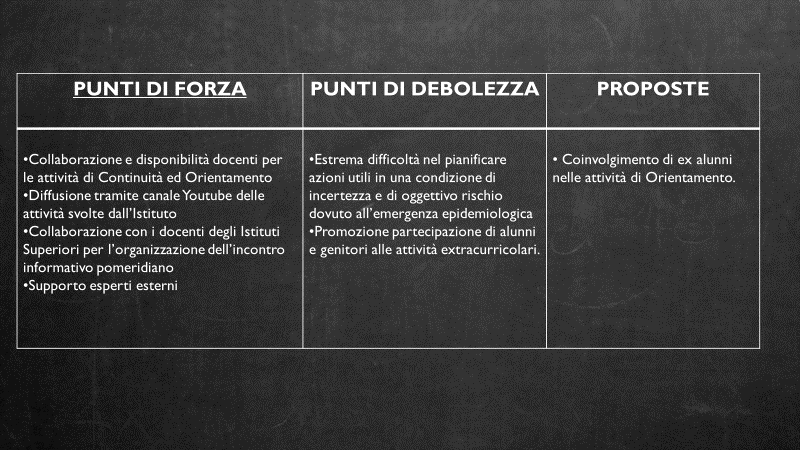 CASILLI - TRIGGIANI
Area 4MULTIMEDIALITA’ – SITO WEB
Docenti:
Marianna Bimbo – M. Carmina Caruso
AREE DI INTERVENTO

Competenze digitali
Piattaforme e-learning
RE Axios
Diffusione e formazione personale scolastico
Azioni effettuate
Controllo periodico apparecchiature;
Formattazione e/o riparazione strumenti
Installazione software;
Sostegno ai docenti uso strumenti e nuove pratiche (pc – lim - notebook, uso registro on line - configurazioni, collegamenti rete..);
Implementazione delle funzionalità del RE AXIOS, Collabora e JITSI;
Collaudo laboratori di informatica per espletamento prove concorsuali;
Attivazione canali social dell’Istituto (Facebook, Instagram, Twitter);
Predisposizione di prodotti multimediali per sito web, canale YouTube e canali social;
Supporto ai docenti per l’utilizzo delle piattaforme adottate durante la DDI.
Gestione dei rapporti con il tecnico informatico per risolvere disfunzioni delle apparecchiature e della rete scolastica;

Inserimento e accreditamento dei dispositivi personali dei docenti nella rete scolastica;

Corso Google Moduli per il personale scolastico;

Azioni diversificate per attuare il Piano Digitale:

-partecipazione a InnovaMenti;
-partecipazione al Progetto di Rete per il potenziamento delle competenze digitali degli alunni e  nelle discipline STEM;

Collaborazione e supporto tecnico per lo svolgimento delle prove di ingresso e di competenza digitali;

Archiviazione dei documenti prodotti nel corrente a.s.;
BIMBO - CARUSO
PUNTI DI DEBOLEZZA
PUNTI DI FORZA
Scarsa periodicità negli incontri di Staff;


Mancata collaborazione dei docenti del TEAM DIGITALE.
Collaborazione con i Responsabili di Plesso e con i collaboratori del DS;
 Collaborazione con le altre F.S.;
 Verticalizzazione del curricolo sulle competenze digitali;
 Progettazione di attività previste dal PNSD;
 Sviluppo del pensiero computazionale;
Accompagnamento nelle attività per la promozione delle STEM.
BIMBO - CARUSO
AZIONI DA EFFETTUARE
Creazione di un curricolo digitale della Scuola;

Creazione di tutorial destinati ai docenti su nuovi ambienti di apprendimento da inserire sul canale You Tube della Scuola;

Alfabetizzazione informatica dei docenti attraverso corsi dedicati;

Dotazione di LIM e PC per tutte le sezioni della scuola dell’Infanzia;

Allestimento di aula 4.0 dotata di LIM e tablet per alunni;

Allestimento di aula per lo svolgimento delle discipline STEAM.
Palazzo - Racioppa
Animatore Digitale: Ins. Marianna Bimbo
0881 /522662
fgic876009@istruzione.it
www.tommasone-alighieri.edu.it
Palazzo - Racioppa